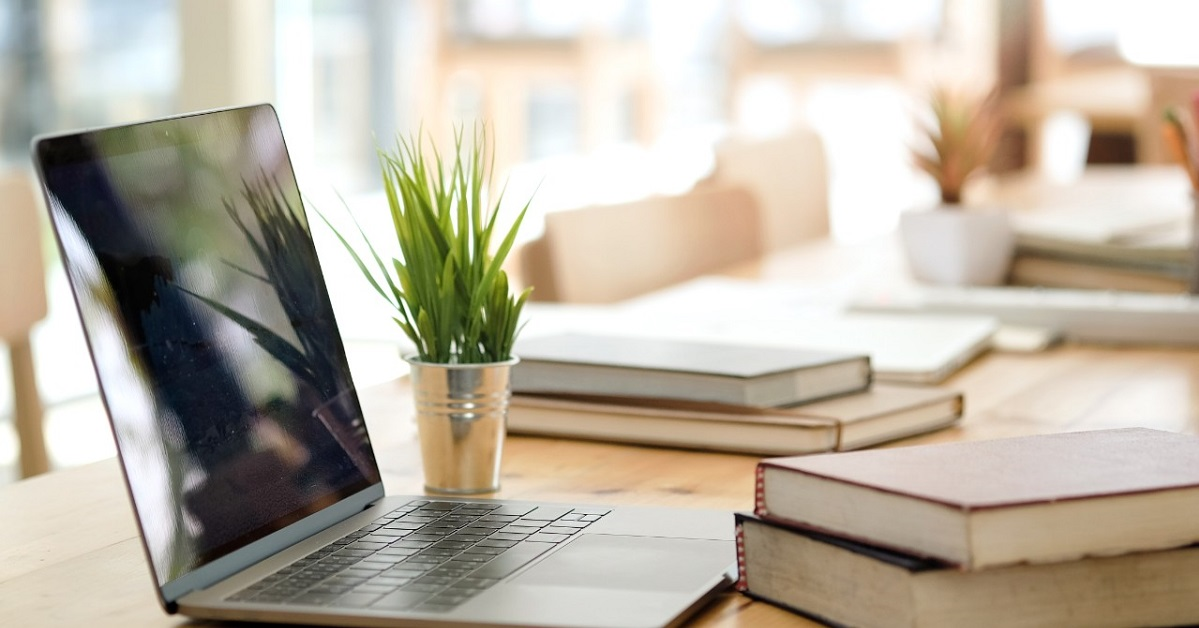 Школьные библиотеки нового поколения